Porada ředitelů škol a školských zařízení zřizovaných Libereckým krajem
ROZPOČET  
PŘÍMÝCH NEINVESTIČNÍCH VÝDAJŮ 
NA ROK 2022
Porada ředitelů škol a školských zařízení LK 
Liberec, 15. 12. 2022, 
Monika Čermáková
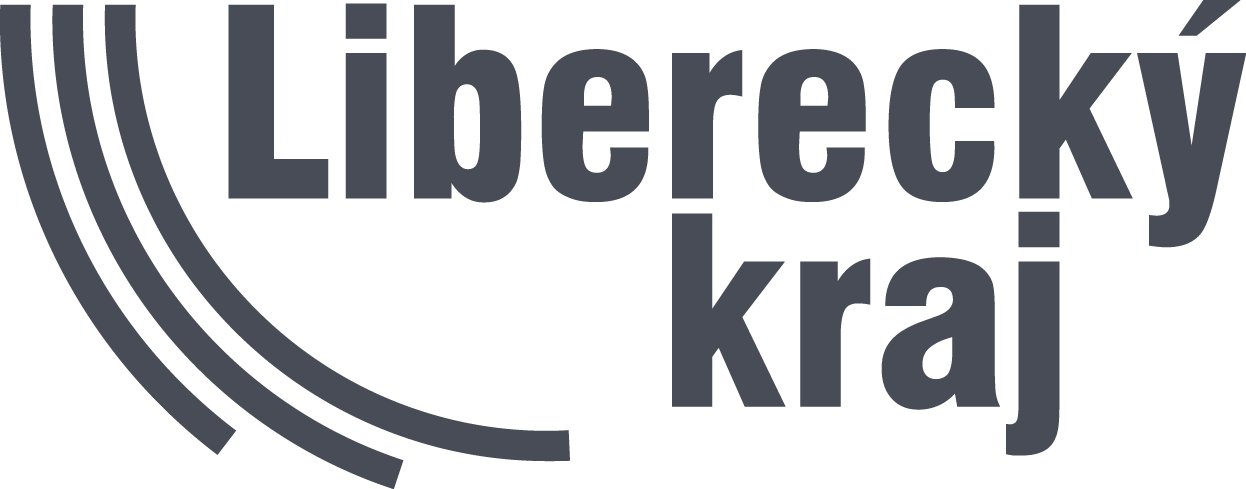 ROZPOČET PŘÍMÝCH NIV (ÚZ 33353)
LEDEN-BŘEZEN 
Rozpočtové provizorium - financování formou měsíčních záloh.

DUBEN 
MŠMT zaslalo Rozpis rozpočtu přímých NIV;
Sběr dat -  zveřejněna Roční výše finančních prostředků na vzdělávání a školské služby a limit počtu zaměstnanců stanovená ministerstvem na rok 2022 včetně parametrů pro financování pedagogických pracovníků.

KVĚTEN
 Zveřejněna Krajská metodika rozpisu přímých výdajů a Rozpis rozpočtu přímých NIV 2022.

KVĚTEN – ŘÍJEN
Financování formou záloh na 2 měsíce.

LISTOPAD-PROSINEC
Financování formou zálohy na 1 měsíc.
Porada ředitelů škol a školských zařízení LK 
Liberec, 15. 12. 2022
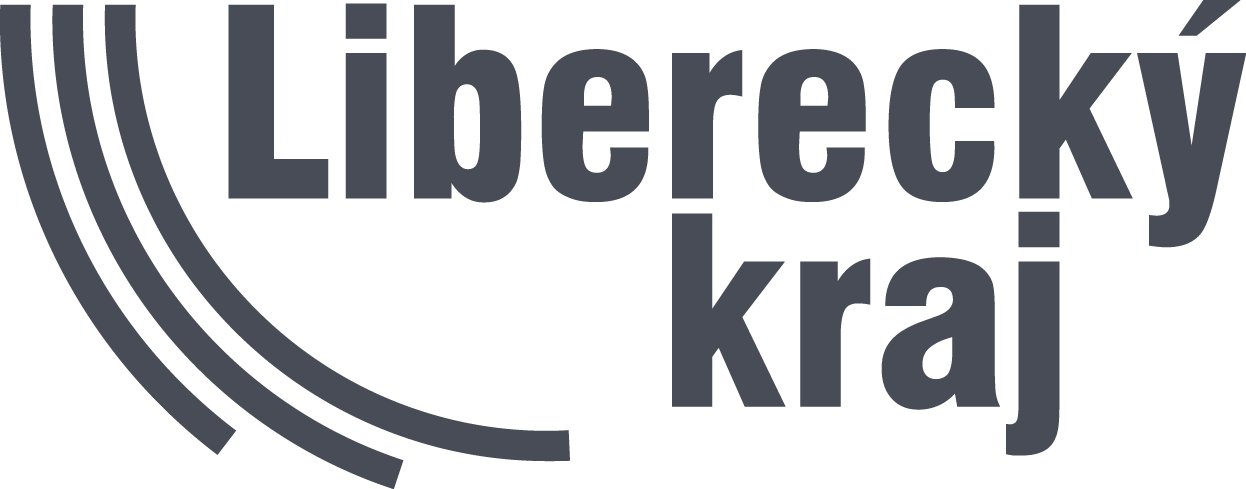 ROZPOČET PŘÍMÝCH NIV (ÚZ 33353)
KVĚTEN
Zveřejněn rozpis rozpočtu s roční výší finančních prostředků pro školy a školní družiny a limity počtu zaměstnanců stanovené MŠMT na rok 2022 a rozpis dalších finančních prostředků.
 
ČERVEN-PROSINEC
Prováděny úpravy každý měsíc (kromě července), a to zejména s ohledem na měsíční vykazování podpůrných opatření ve výkaze R44-99..... poslední úprava k 7. prosinci 2022. 



Rozpis i úpravy jsou zveřejňovány na portále EDULK.CZ na záložce Management školy/Ekonomika.
Porada ředitelů škol a školských zařízení LK 
Liberec, 15. 12. 2022
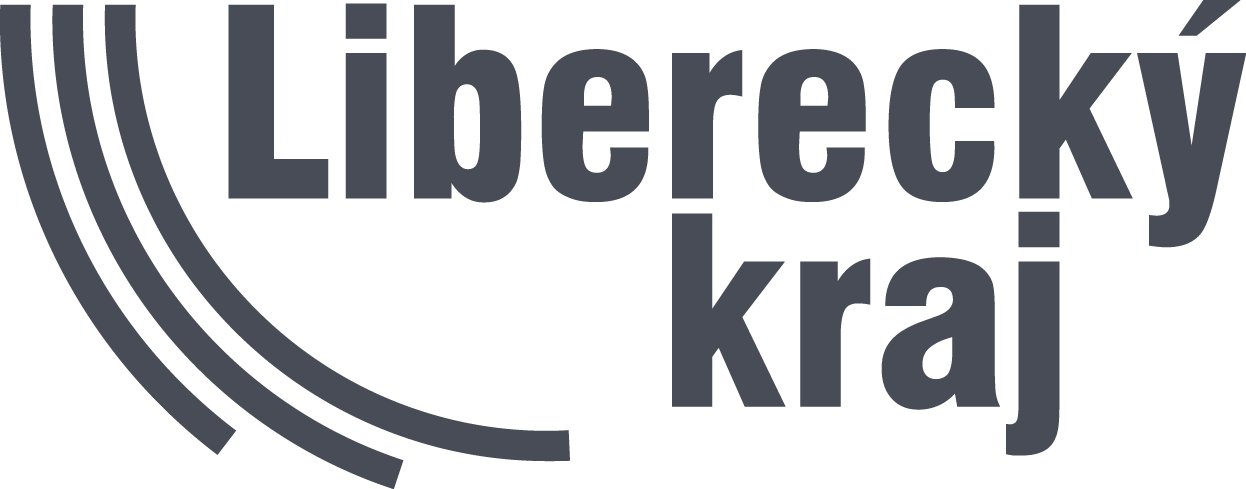 OSTATNÍ
FINANČNÍ VYPOŘÁDÁNÍ ROKU 2022

Předmětem vypořádání budou všechny účelově přidělené dotace.
Pokyny - zveřejníme a zašleme v prvním lednovém týdnu.
Vratky - jen s avízem a zdůvodněním (nedostatečný je text v platebním příkazu).
Vratky - zasílat od 1. do 15. ledna 2023.


LIMIT ZAMĚSTNANCŮ

Limit počtu zaměstnanců celkem je, vedle dalších, pro organizaci závazný ukazatel.
 Provedeme porovnání limitu počtu zaměstnanců dle poslední úpravy rozpisu rozpočtu přímých NIV (k 7. 12. 2022) s údaji ve výkazu P1-04 (k 31.12.2022) u každé organizace. 
Ředitele organizace, která bude přidělený limit překračovat, požádáme o písemné vysvětlení.
Porada ředitelů škol a školských zařízení LK 
Liberec, 15. 12. 2022
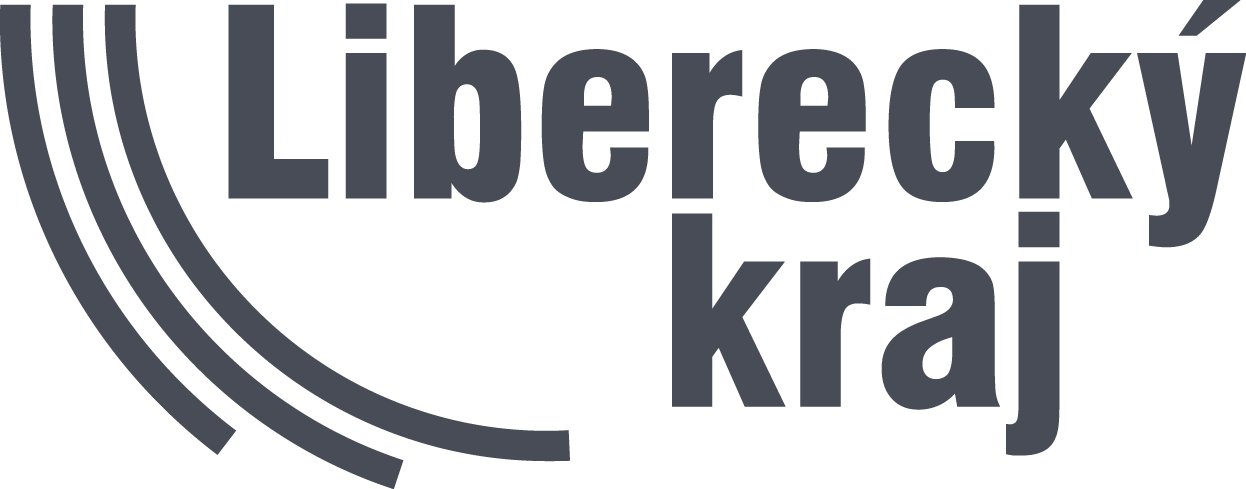 OSTATNÍ
ÚPRAVY ROZPOČTU

Úpravy lze provádět na žádost ředitele organizace.
Vždy se musí jednat o významnou změnu, a to oběma směry, tj. ve prospěch i na vrub rozpočtu. 
Takováto úprava může být vyvolána organizační změnou na začátku nového školního roku. Je důležité znát u své školy PHškoly a  umět si spočítat PHmax. 
Nejčastější letos prováděnou úpravou byly převody z platů do ONIV, na náhrady platu za 14 dní pracovní neschopnosti.
Porada ředitelů škol a školských zařízení LK 
Liberec, 15. 12. 2022
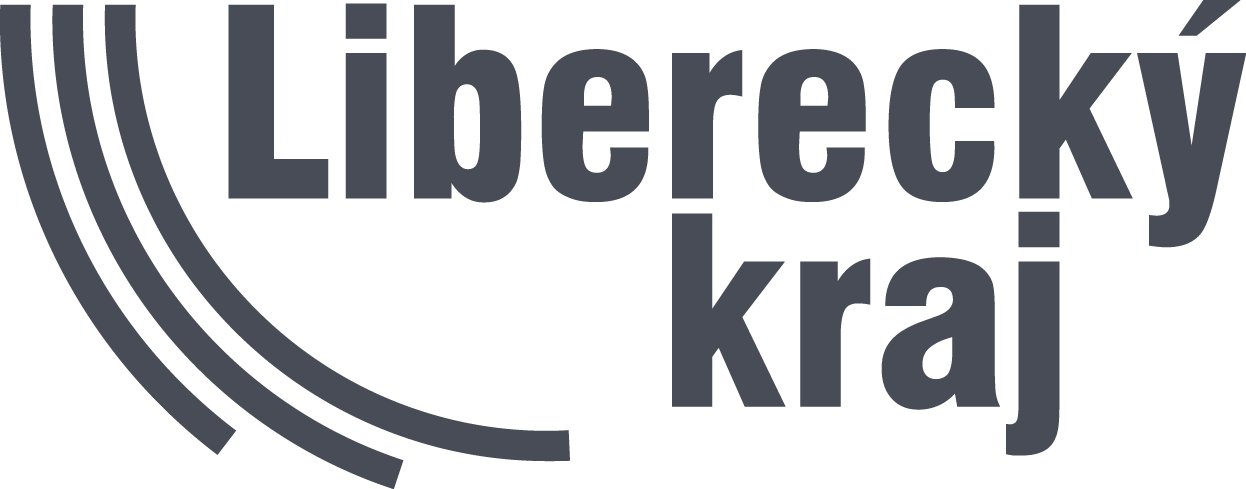 OSTATNÍ
BANKA ODPOČTŮ PPČ VS. PŘESPOČETNÉ HODINY

Termín banka odpočtů je novým pojmem (od 1. 9. 2022),  který označuje celkový rozsah snížení hodin PPČ u dané právnické osoby, v jehož rámci je možno snížit týdenní rozsah PPČ všem zástupcům ředitele příslušné právnické osoby vykonávající činnost školy nebo školského zařízení. Ředitel školy může mezi libovolný počet zástupců ředitele školy rozdělit maximálně právě tento rozsah hodin, které jim budou odečteny z týdenního rozsahu PPČ.

Není hospodárné provádět u jednoho pedagoga tyto odpočty a zároveň mu stanovovat přespočetné hodiny do rozvrhu.
Porada ředitelů škol a školských zařízení LK 
Liberec, 15. 12. 2022
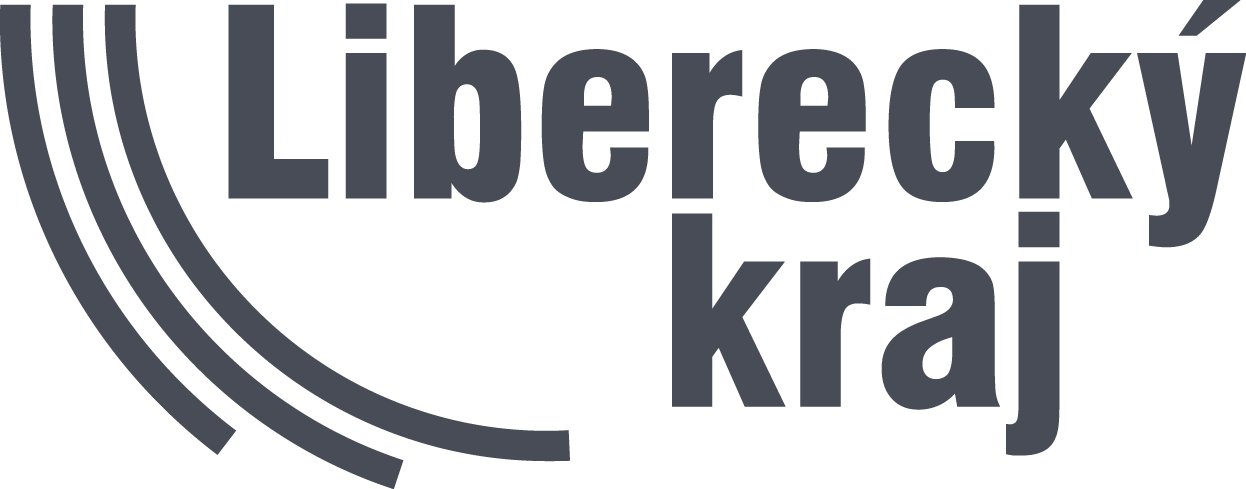 DĚKUJI ZA POZORNOST!
Monika Čermáková 

Odbor školství, mládeže, tělovýchovy a sportu
Krajský úřad Libereckého kraje
U Jezu 642/2a
461 80 Liberec 2

telefon: 485 226 295
e-mail: monika.cermakova@kraj-lbc.cz
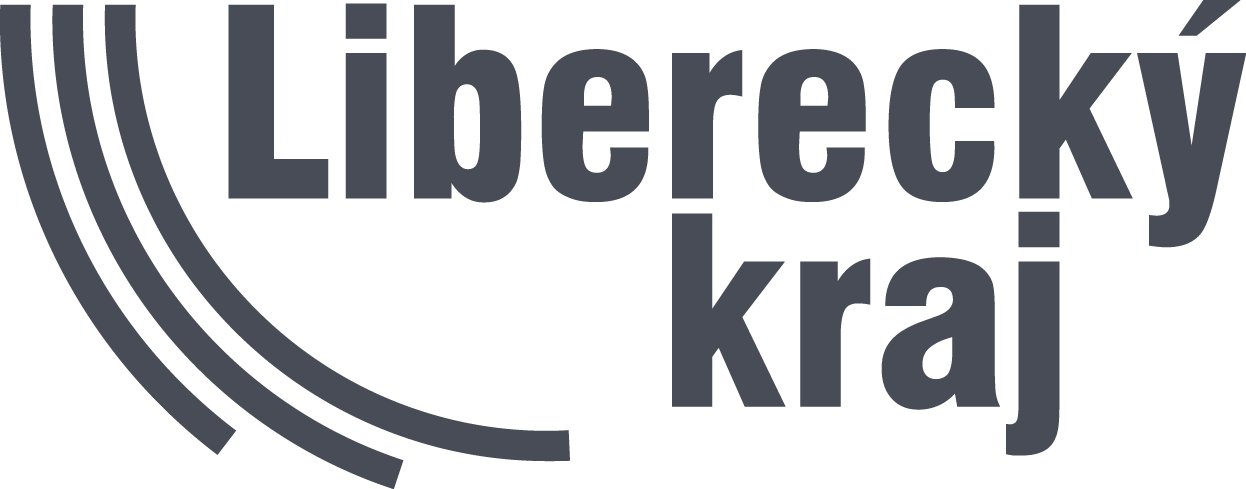